13 Enkele bijzondere financiële feiten.
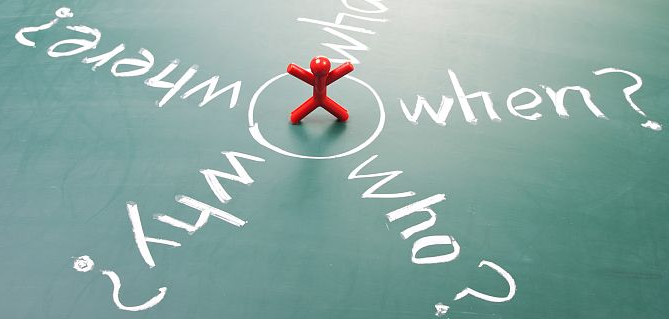 Ontvangst goederen
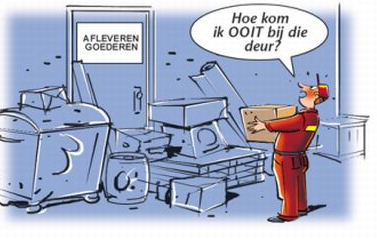 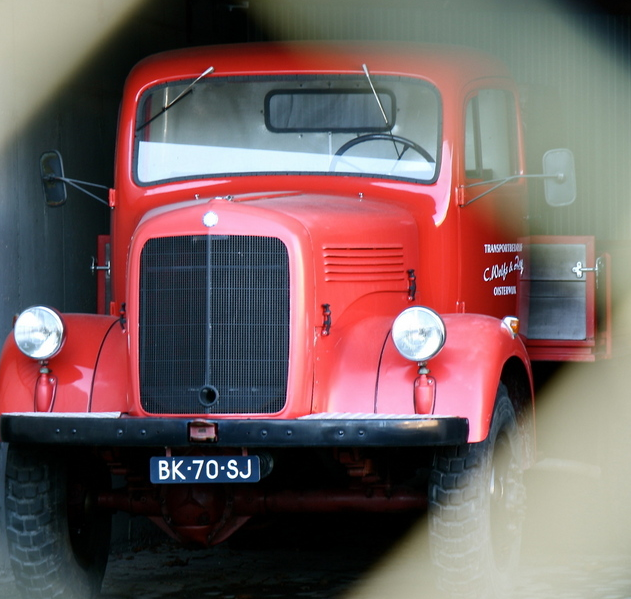 Ontvangst factuur
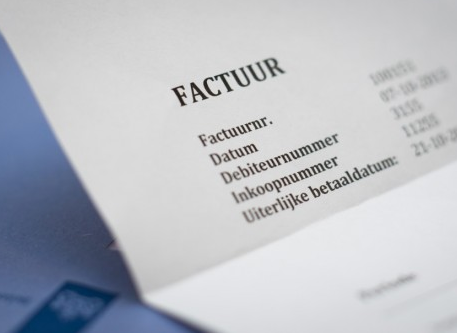 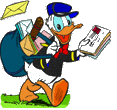 Magazijn en factuurontvangst apart boeken
Ontvangst handelsgoederen
	700 Voorraad goederen	80.000
	Aan 710 Inkopen				80.000

Ontvangst factuur
	710 Inkopen			80.000
	180 Te verrekenen BTW	16.800
	Aan 140 Crediteuren			96.800
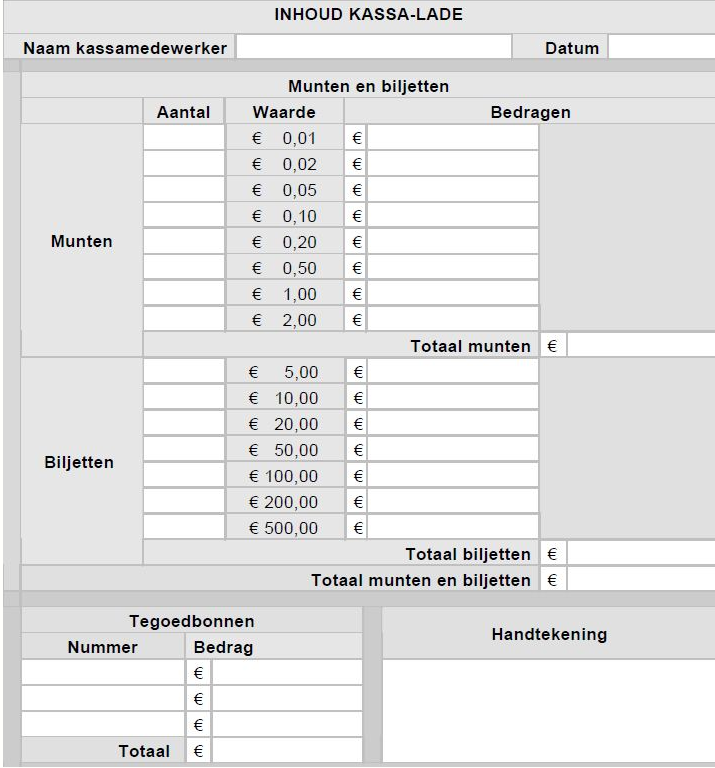 Kasverschillen
Boekhouding

aanpassen aan de

Werkelijkheid
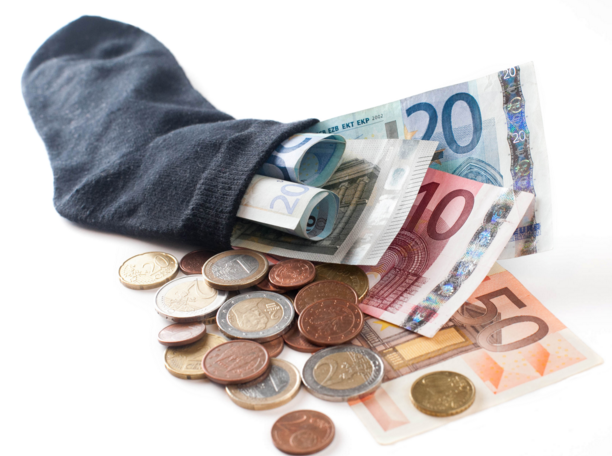 Kasverschillen
Kasstaat

Kastekort
900 Incidentele baten en lasten		2
Aan 100 kas							2

Kasteveel
Kas 						5
Aan 900 Incidentele baten en lasten			5
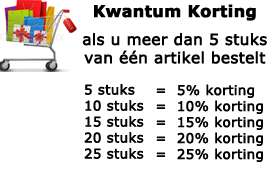 KortingenAfgesproken kortingen zoals kwantumkortingKortingen voor contante betaling
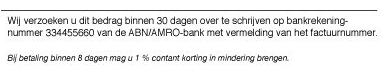 Kortingen bij inkopen
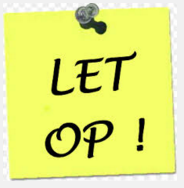 NIET APART BOEKEN !!!

Dussssss

710 Inkopen				4.500
180 Te verrekenen BTW	 	    945
Aan 140 Crediteuren				5.445
Kortingen bij verkopen
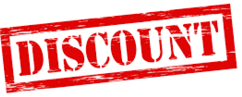 Waarom ??
Je kunt dan brutowinsten/toegevoegde waardes goed vergelijken.

D	130 Debiteuren			119.790
	815 Verleende kortingen		     1.000
	Aan 181 Verschuldigde BTW				  20.790		
O	Aan 850 Opbrengst verkopen 			100.000

	Let op BTW wordt berekend over  99.000 euro
I
V
Kruisposten (tussen kas, bank en bank)
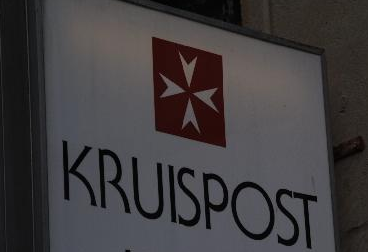 Je mag nooit iets boeken zonder boekstuk !

Storten contant geld 		en het bankafschrift komt later
Pin betalingen			en het bankafschrift komt later
Creditcard betalingen		en het bankafschrift komt later

Geld van bank naar bank

Pinopname
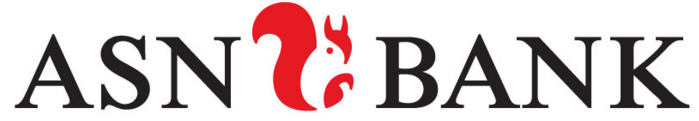 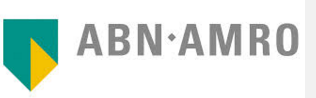 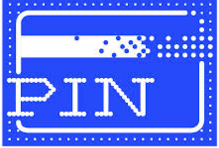 Naar aanleiding van een kasafsluiting (z)
K	100 Kas				1.180
	210 Kruisposten pinbetalingen	1.190
	211 Kruisposten creditcard	    491
	Aan verschuldigde BTW 6%			   114
	Aan Verschuldigde BTW 21%			   147
O	Aan Omzet btw laag				1.900
	Aan Omzet btw hoog				   700
I
V
110 bank       1.681
Aan 210 		 1.190
Aan 211		    491